CSE 331Software Design & Implementationtesting II
Autumn 2011
A4
2
Will be available later today
Is a totally new assignment – by no means carefully vetted
It’s focused (again) on testing and binary search
This may be boring for some of you
I hope that the expected learning is important enough to justify this
One of the next assignments (likely only one more, possibly two) will be a music player that accepts a textual notation for music and produces MIDI output
UW CSE331 Autumn 2011
Midterms – Parts I and II graded
3
Plan (hope?) to have them ready by Wednesday
Key with comments is under production – released when the results are released
UW CSE331 Autumn 2011
A4 basics
4
Random test generation question from midterm
The randomly generated array length might not be consistent with the number of values in the array
The randomly generated array might not be sorted
Random keys are much more likely to be not found than to be found
There's no way to determine the oracle
You’ll write a test generation program that overcomes these issues (and produces JUnit tests)
Generate length and then values for the test array
Produce the randomized in a way that guarantees it is sorted – use a binary search tree (BST) to first insert the random elements and then retrieve them in sorted order
Randomly decide to generate (for instance) 10% found keys – and then find a key in the array or find a key not in the array
Voilà, an oracle appears (almost that easily)
UW CSE331 Autumn 2011
A4 objectives include
5
Deeper understanding of testing
Representation invariant needed for BST
Some focus on abstraction function
Related to visitor pattern for traversing BST to create sorted array
Clean mind
Separate tests you generate from tests you need to test your program
Separate binary search (program under test) from binary search tree (implementation mechanism for your program)
…
UW CSE331 Autumn 2011
White (glass, clear)-box testing
6
Goals
Ensure test suite covers (executes) all of the program
Measure quality of test suite with % coverage
Assumption
High coverage   few mistakes in the program
“If statement S hasn’t been executed (covered) by any test, it might cause an error”
Focus on coverage, not oracles
Fundamentally an inadequacy property of test suites
Focus: features not described by specification	
Control-flow details
Performance optimizations
Alternate algorithms for different cases
UW CSE331 Autumn 2011
White-box Motivation
7
There are some subdomains that black-box testing won't find
    boolean[] primeTable = new boolean[CACHE_SIZE];
    boolean isPrime(int x) {
      if (x>CACHE_SIZE) {
        for (int i=2; i<x/2; i++) {
          if (x%i==0) return false;
        }
        return true;
      }
      else {
        return primeTable[x];
    }
  }
Important transition around x = CACHE_SIZE that isn’t visible to black-box testing (assuming CACHE_SIZE is private)
UW CSE331 Autumn 2011
White Box Testing:  Advantages
8
Finds an important class of boundaries – yields useful test cases
Need to check numbers on each side of CACHE_SIZE
CACHE_SIZE-1,  CACHE_SIZE,  CACHE_SIZE+1
If CACHE_SIZE is mutable, we may need to test with different CACHE_SIZEs
Disadvantages?
Tests may have same bugs as implementation
UW CSE331 Autumn 2011
Statement coverage
9
Test suite{ min(2,3)}

Good: executes every instruction
Bad: doesn’t find bug
So, can be unsatisfying in trivial cases
static int min (int a, int b) {  int m = a;  if (a <= b) {    m = a;  }  return m;}
UW CSE331 Autumn 2011
Think of the program as a flow-chart
10
static int min (int a, int b) {  int m = a;  if (a <= b) {    m = a;  }  return m;}
m = a
a <= b?
true
false
m = a
What is missed by { min(2,3)}?
return m
UW CSE331 Autumn 2011
Edge coverage
Covering all statements would not require edge ac to be covered
Edge coverage requires all control flow graph edges to be coverage by at least one test
a
b
c
d
e
f
UW CSE331 Autumn 2011
Edge coverage
12
m = a
{ min(2,3), min(3,2)}
Doesn’t increase statement coverage – still 100%
But does increase edge coverage from 75% to 100%
a <= b?
true
false
m = a
return m
UW CSE331 Autumn 2011
Is edge coverage enough?
13
Consider this program and test suite (not exactly Java, but you can follow it)
Make it into a flow-chart… mark executed edges
if x != 0y = 5;
else
	z = z - x;
if z > 1 
	z = z / x;
else
	z = 0;
{(x = 0, z = 1) (x = 1, z = 3)}
UW CSE331 Autumn 2011
Edge coverage: 100%
14
{(x = 0, z = 1) (x = 1, z = 3)}
{(x = 0, z = 1) (x = 1, z = 3)}
x != 0?
true
false
What is missed?
y = 5
z = z-x
z > 1?
if x != 0  y = 5;
else
  z = z - x;
if z > 1 
  z = z / x;
else
  z = 0;
true
false
z  = z/x
z = 0
UW CSE331 Autumn 2011
Path coverage
15
Edge coverage is in some sense very static
Edges can be covered without covering actual paths (sequences of edges) that the program may execute
Not all paths in a program are always executable
Loops complicate paths
UW CSE331 Autumn 2011
Varieties of coverage
16
Covering all of the program
Statement coverage
Edge (branch) coverage
Decision coverage (not discussed)
Handling compound decisions
Loop coverage (not discussed)
Condition/Decision coverage (not discussed)
Path coverage

Limitations of coverage
100% coverage is not always a reasonable target
High cost to approach the limit
Coverage is just a heuristic: we really want the revealing subdomains
increasing
number of
test cases
(more or
less)
UW CSE331 Autumn 2011
Structural coverage: some challenges
17
Interprocedural coverage
Late binding in OO – coverage of polymorphism
Need good tools for tracking coverage
Higher coverage may be deceptive
There are a family of new, automatic test generation techniques that seem to be influencing coverage-based testing
UW CSE331 Autumn 2011
Next steps
18
Assignment 4: out later today, due Wednesday November 9, 2011 at 11:59PM
Lectures: TBA
UW CSE331 Autumn 2011
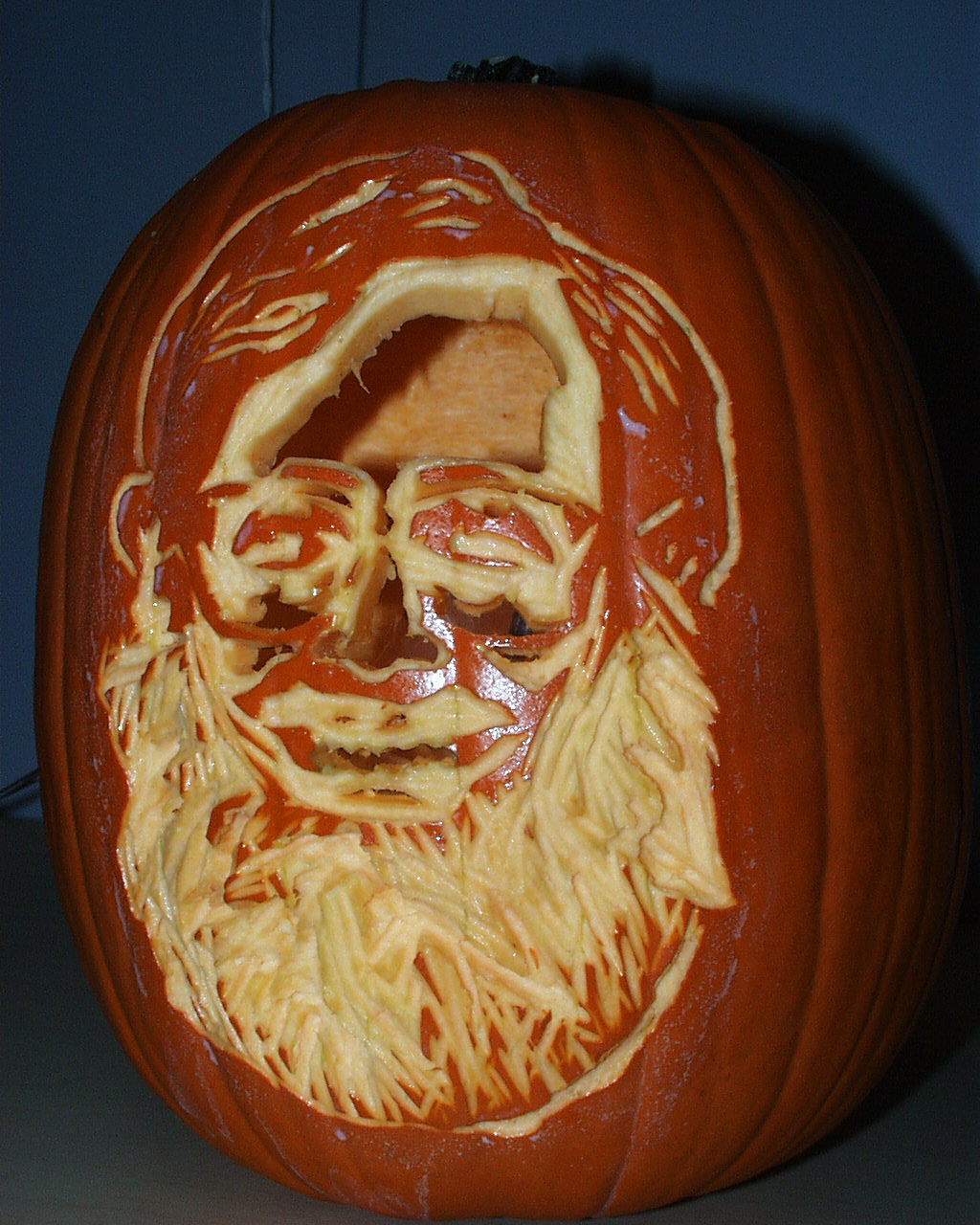 ?